Gender a genderová (ne)rovnost
Gender
Gender někdy je také nazýván sociálním pohlavím. 
Na rozdíl od pojmu pohlaví, který je chápán výhradně v biologickém smyslu, označuje pojem gender kulturní charakteristiky a modely přiřazované mužskému nebo ženskému biologickému pohlaví a odkazuje na sociální rozdíly mezi ženami a muži. 
Tyto role se mění s časem a významně se liší podle kultury národa a dané historické etapy vývoje společnosti. 
Nejsou tedy přirozeným, daným rozdílem mezi muži a ženami, ale dočasným vývojovým stupněm sociálních vztahů (Český statistický úřad, 2016).
Genderová diskriminace
Za genderovou diskriminaci lze považovat úmyslné společenské znevýhodnění osoby na základě jejího biologického pohlaví. Tento typ diskriminace lze jako i jiných rozlišit na přímou a nepřímou:
Přímá: je taková forma řízení či zacházení, kdy se s jednou osobou zachází méně příznivě, než se zachází nebo zacházelo nebo by se zacházelo s jinou osobou ve srovnatelné situaci. Za diskriminaci z důvodů pohlaví se považuje i diskriminace z důvodu těhotenství nebo mateřství a z důvodu pohlavní identifikace (Český statistický úřad, 2016).
Nepřímá: je takové jednání, kdy se zachází s jednotlivcem zdánlivě na základě jednotného neutrálního ustanovení, kritéria nebo zvyklosti byly znevýhodněny osoby jednoho pohlaví v porovnání s osobami druhého pohlaví, ledaže takové ustanovení, kritérium nebo zvyklost jsou objektivně odůvodněny legitimním cílem a prostředky k dosažení uvedeného cíle jsou přiměřené a nezbytné (Český statistický úřad, 2016).
Genderové stereotypy
Jedná se o takové předpoklady, které zjednodušeně přisuzují mužům a ženám určité vzorce chování, určitou práci nebo roli, která je ovlivněná právě jejich pohlavím.
Cíl OSN
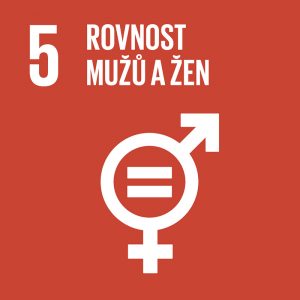 Rovnost mužů a žen
Dosáhnout genderové rovnosti a posílit postavení všech žen a dívek.
Cíl OSN
5.1 Celosvětově skoncovat se všemi formami diskriminace žen a dívek
5.2 Eliminovat všechny formy násilí vůči ženám a dívkám ve veřejné i soukromé sféře, včetně obchodu s lidmi a sexuálního či jiného vykořisťování
5.3 Odstranit všechny škodlivé praktiky jako jsou dětské, předčasné a nucené sňatky či ženská obřízka
5.4 Uznávat a oceňovat neplacenou péči a domácí práce pomocí zajištění veřejných služeb, infrastruktury a politik sociální ochrany a prosazování sdílené odpovědnosti v rámci domácnosti a rodiny podle zvyklostí dané země
5.5 Zajistit ženám rovné příležitosti a plnou a efektivní účast na rozhodování na všech úrovních v politickém, ekonomickém i veřejném životě
Cíl OSN
5.6 Zajistit všeobecnou dostupnost služeb sexuálního a reprodukčního zdraví a reprodukčního práva, jak bylo dohodnuto v souladu s Akčním programem Mezinárodní konference o populaci a rozvoji a Pekingskou akční platformou a závěrečnými dokumenty návazných konferencí
5.a Provést reformy, které ženám zajistí rovná práva k ekonomickým zdrojům, možnost vlastnictví a hospodaření s pozemky i dalších forem vlastnictví, přístup k finančním službám, dědictví a přírodním zdrojům v souladu s národní legislativou
5.b Rozšířit možnosti využívání moderních technologií, zejména informačních a komunikačních, pro posilování postavení žen
5.c Přijmout a posílit vhodné politiky a vymahatelné právní předpisy pro prosazování rovnosti žen a mužů a posilování postavení žen a dívek ve všech sférách (OSN, 2022).
Nad čím se zamyslet
Během pandemie COVID-19 na ženy dopadly další povinnosti v oblasti domácích prací a péče o děti související se zavřením škol. 
Ženy tvoří 70 % pracovních sil ve zdravotnictví a sociální práci, jsou tedy v boji proti coronaviru v první linii. 
Pokud žena žije s násilným partnerem, domácí karanténa snižuje její šance na dovolání se pomoci.
Říká se, že ženy pláčou a muži ne.
Říká se, že ženy jsou pořádkumilovné a muži ne.
Říká se, že ženy by měly vařit.
Někteří kolegové/kolegyně komentují vzhled kolegyně či kolegy se sexuálním podtextem a opakovanými dvojsmyslnými narážkami.
Nad čím se zamyslet
Lze si vše objednat – i dítě?
Motivy pro náhradní mateřství – peníze x pomoc (někomu; pomoc sama sobě).
Náhradní matka jako „živý inkubátor“.
Má žena „právo“ být surogátní matkou i přes partnerův nesouhlas? Jaké dopady na partnerský vztah její rozhodnutí?
Jak prožívají těhotenství surogátní matky její vlastní děti? Jaká omezení jim těhotenství jejich matky přináší?
Co dělat, když dítě rodiče nakonec nechtějí?
Co když se náhradní matka nakonec nebude chtít dítěte vzdát?
Má dítě právo poznat „svou“ náhradní matku?
Co když se během těhotenství zjistí, že dítě má vadu a náhradní matka chce jít na potrat nebo náhradní matka odmítá jít na potrat… Kdo rozhodne o tom, zda náhradní matka dítě donosí nebo ne? 
A další etické otázky.
Kde hledat další informace
Český statistický úřad. (29. února 2016). Gender: základní pojmy. https://www.czso.cz/csu/gender/gender_pojmy
OSN. (2022). Cíle udržitelného rozvoje. https://www.osn.cz/osn/hlavni-temata/sdgs/
Protecter & Gamble. (n.d.). Rovnost mužů a žen. https://cz.pg.com/rovnopravnost-muzu-a-zen/
Monda.eu. (n.d.). Genderová diskriminace. http://monda.eu/files/modules/gender/annex6_cs.pdf
Saitzová, H. (2021, 6. srpna). Násilí na ženách patří K Nejrozšířenějším projevům porušování lidských práv. https://advokatnidenik.cz/2021/08/06/nasili-na-zenach-patri-k-nejrozsirenejsim-projevum-porusovani-lidskych-prav/ 
Vláda České republiky. (28. října 2021). TZ: Index rovnosti žen a mužů 2021: Česko má v rovnosti žen a mužů stále co zlepšovat. https://www.vlada.cz/cz/ppov/rovne-prilezitosti-zen-a-muzu/aktuality/tz-index-rovnosti-zen-a-muzu-2021-cesko-ma-v-rovnosti-zen-a-muzu-stale-co-zlepsovat-191474/